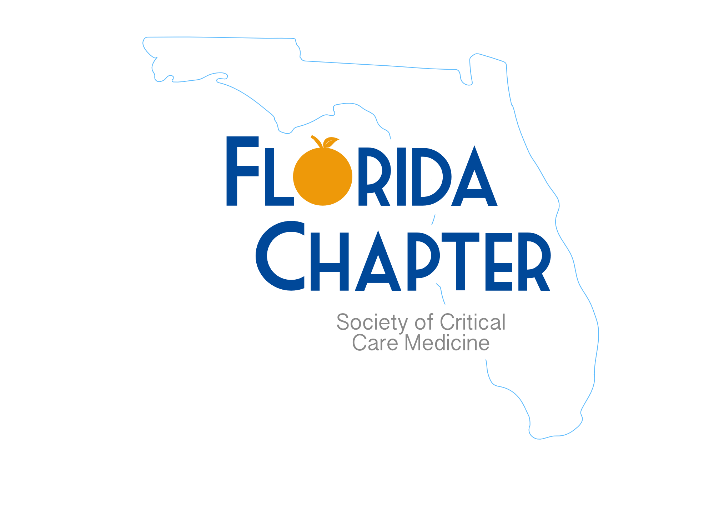 Board of Directors

Chapter Executive Committee 
President (3 year term)
President-elect
Immediate Past-President
Secretary (2 year term)
Treasurer (2 year term)

State Regional Coordinator (3 year term)

9 elected representatives (3 year term)
Regional Coordinators
Panhandle
Suwannee River
St. John’s River
West Central
East Central
Gulf Coast
Treasure Coast
Broward/Dade
Nominating Committee
Chair: President-elect
Chair-Elect
3 non-board members
Membership Committee
Chair
Chair-Elect
Chapter Secretary 
1+ member(s)
Education Committee 
Chair
Chair-Elect
2+ members
Fundraising / Marketing Committee
Chair
Chair-Elect
2+ members
Annual Symposium Committee
Chair: Immediate Past-President
Representative(s) from Membership, Education, and Fundraising/Marketing Committees